Содержание и технологии преподавания «Основы мировых религиозных культур». Система оценивания планируемых результатов.
Подготовила:
Павлова Елена Николаевна,
учитель истории и обществознания.
2012 г..
Предпосылки включения учебного курса ОРКСЭ в современную российскую общеобразовательную школу
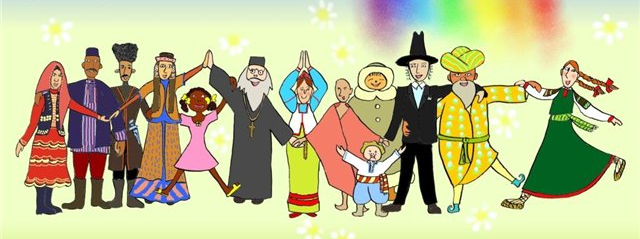 Проблема воспитания толерантности и нравственной идентификации подрастающего поколения
Школа обязана не только осуществлять передачу научных знаний, но и уделять должное внимание формированию мировоззрения, позитивной ценностной ориентации обучающихся, приданию обучению, труду, жизни нравственного измерения.
Патриарх Кирилл
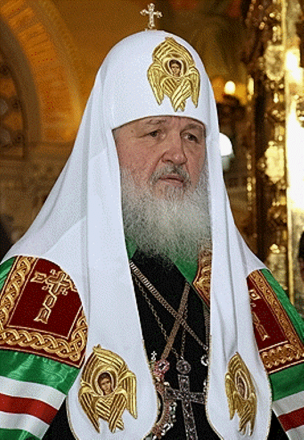 Место ОРКСЭ в учебном плане начального общего образования
Предметные области
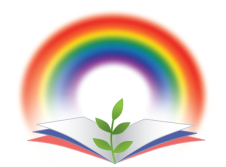 Изучение ОРКСЭ  многое предлагает растущей личности не только со стороны пополнения знаний, но и со стороны развития личных дарований и способностей, формирования целостной картины мира, самостоятельной ориентации в духовных вопросах.
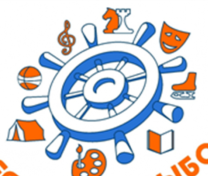 Убеждение у подавляющего большинства граждан, семей в нашем обществе, что какое-либо духовно-нравственное образование и воспитание в школе, так или иначе, необходимо, что без этого компонента общее образование не может достигать своей цели.
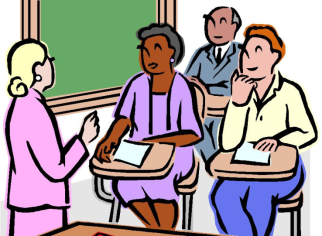 Выбор модуля ОРКСЭ для изучения обучающимися
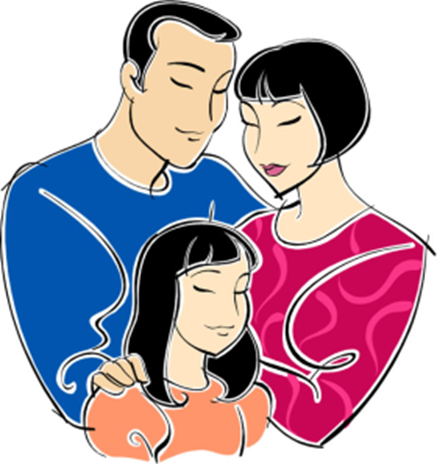 Родителям необходимо обдуманно сделать выбор того или иного модуля.
В Федеральный государственный образовательный Стандарт начального общего образования введена новая предметная область – «Основы духовно-нравственной культуры народов России»
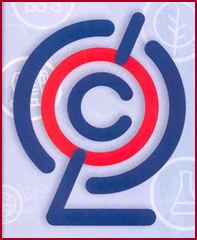 Основы православной культуры
Основы светской этики
Основы мировых религиозных культур
Основы исламской культуры
Основы буддийской культуры
Основы иудейской культуры
Образовательный процесс в границах учебного курса и системы межпредметных связей формирует у обучающихся начальное представление о религиозных культурах и светской этике посредством:
-воспитание высоконравственного, творческого, ответственного гражданина России, укорененного в духовных и культурных традициях многонационального народа России;
    -педагогического согласования системы базовых национальных ценностей, лежащей в основе содержания всех модулей учебного курса;
    -системы связей, устанавливаемых между модулями учебного курса, а также между ними и другими учебными предметами (окружающий мир, русский язык, история, литература и др.);
    -ориентации учебного содержания на совместное осмысление педагогами, обучающимися и их родителями актуальных проблем развития личностной ценностно-смысловой сферы младших подростков;
   -единых требований к результатам освоения содержания учебного курса.
Роль учителя в преподавании ОРКСЭ
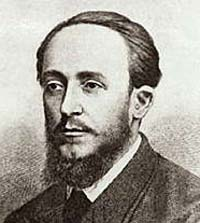 В воспитании все дело в том, кто воспитатель!
Д.Писарев
Личностная мировоззренческая позиция самого педагога не должна быть доминирующей в преподавании предмета, она должна быть социальна – это позиция диалога, уважительного отношения к мировоззрению другого, позиция «недавления», «ненавязывания» своего собственного мировоззрения или подачи материалов школьного курса с позиции доминирующего собственного отношения к вере.
Результаты освоения учебного курса ОРКСЭ
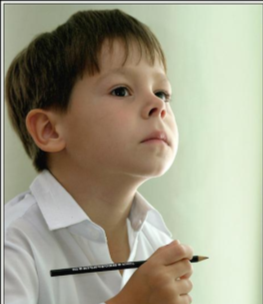 Планируемые результаты
личностные
метапредметные
предметные
Личностные результаты в соответствии с требованиями ФГОС формируют:
Формирование основ российской гражданской идентичности, чувства гордости за свою Родину;
 Формирование образа мира как единого и целостного при разнообразии культур, национальностей, религий, воспитание доверия и уважения к истории и культуре всех народов;
Развитие личной ответственности за свои поступки на основе представлений о нравственных нормах, социальной справедливости и свободе; развитие начальных форм регуляции своих эмоциональных состояний
Метапредметные результаты в соответствии с требованиями ФГОС формируют:
Овладение способностью принимать и сохранять цели и задачи учебной деятельности, а также находить средства ее осуществления.

Формирование умений планировать, контролировать и оценивать учебные действия в соответствии с поставленной задачей и условиями ее реализации; определять наиболее эффективные способы достижения результата; вносить соответствующие коррективы в их выполнение на основе оценки и с учетом характера ошибок; понимать причины успеха или неуспеха учебной деятельности.
Метапредметные результаты в соответствии с требованиями ФГОС формируют:
3. Умение осуществлять информационный поиск для выполнения учебных заданий.
4. Овладение навыками смыслового чтения текстов различных стилей и жанров, осознанного построения речевых высказываний в соответствии с задачами коммуникации.
5. Готовность слушать собеседника, вести диалог, признавать возможность существования различных точек зрения и права каждого иметь собственную; излагать мнение и аргументировать свою точку зрения и оценку событий.
6. Определение общей цели и путей ее достижения, умение договорится о распределении ролей в совместной деятельности; адекватно оценивать собственное поведение и окружающих
Предметные результаты в соответствии с требованиями ФГОС формируют:
Знание, понимание и принятие обучающимися ценностей: Отечество, нравственность, долг, милосердие, миролюбие, как основы культурных традиций многонационального народа России;
Знакомство с основами светской и религиозной морали, понимание их значения в выстраивании конструктивных отношений в обществе;
Формирование первоначальных представлений о светской этике, религиозной культуре и их роли в истории и современности России;
Осознание ценности нравственности и духовности в человеческой жизни.
Измерительные критерии планируемых результатов.
Контроль - уровень знания фактов учебного материала (высказывать суждения, приводить примеры, применять знания) без отметок. Электронное  пособие- тесты и тренинги. Самостоятельные и проверочные работы.

В конце курса представление – проектов, творческих работ, презентаций, творческих выступлений, театрализованных представлений..
Советы родителям:
Совет 1. Настройтесь на воспитание, отнеситесь к новому школьному предмету как к дополнительному средству нравственного развития Вашего ребёнка; Вы и есть для ребёнка главный воспитатель.
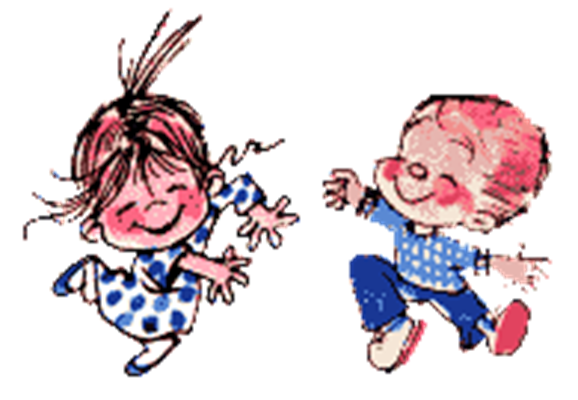 Советы родителям:
Совет 2. Разговаривайте с детьми о том, что они изучали на уроках.
Совет 3. Хорошее средство воспитания ребёнка – диалог между родителями и детьми о духовности и нравственности.Совет 4. Внимательно следите за моральным равновесием Вашего ребёнка; воспитывайте у него доброжелательное отношение к людям другого мировоззрения.
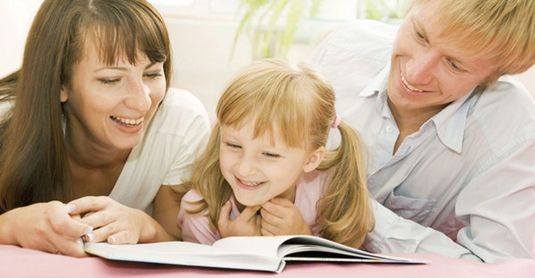 Советы родителям:
Совет 5. Не забывайте, что никакой учебный предмет сам по себе не воспитает Вашего ребёнка; главное, что он может приобрести, изучая предмет «Основы религиозных культур и светской этики», –  понимание важности нравственности для полноценной человеческой жизни. Всячески поддерживайте это в ребёнке.
ИТАК
Комплексный учебный курс «ОРКСЭ» представляет собой компактную современную образовательную систему, направленную на духовно-нравственное развитие обучающихся, обеспечивающую единство обучения и воспитания школьников, согласование педагогических усилий семьи и школы.
СПАСИБО 
ЗА ВНИМАНИЕ!